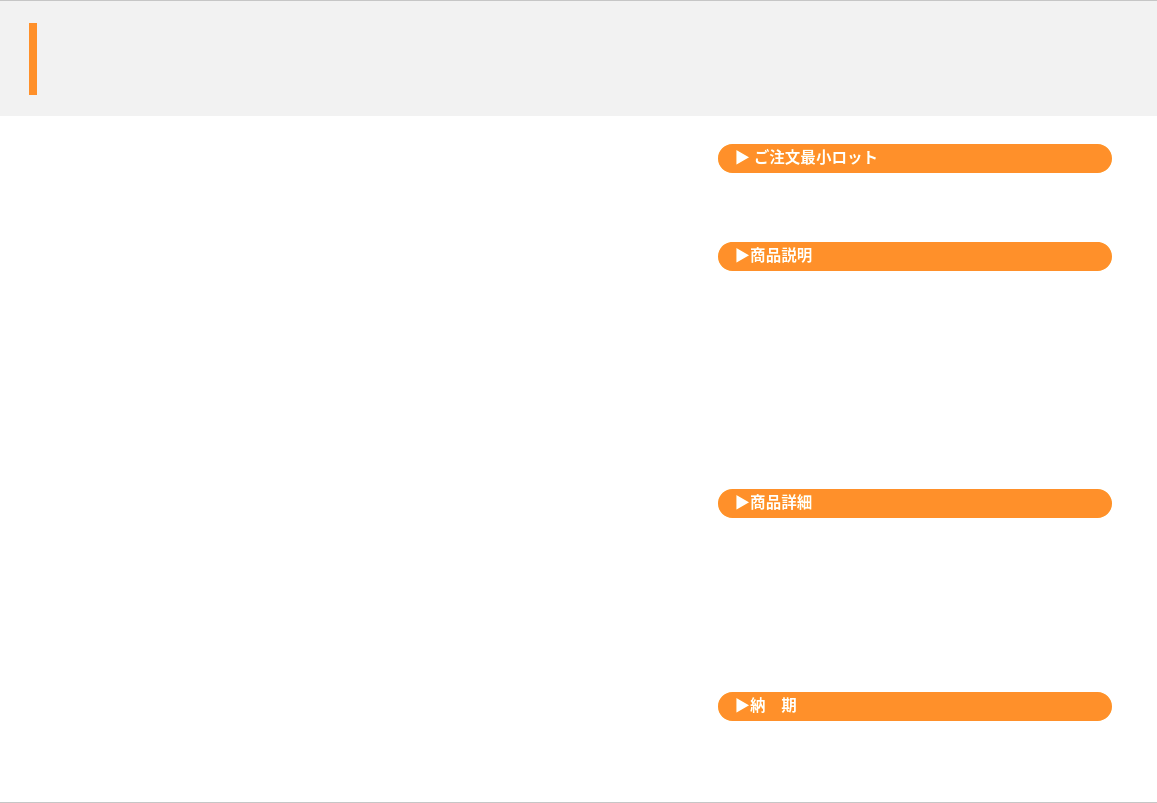 紙のエアフレッシュナー
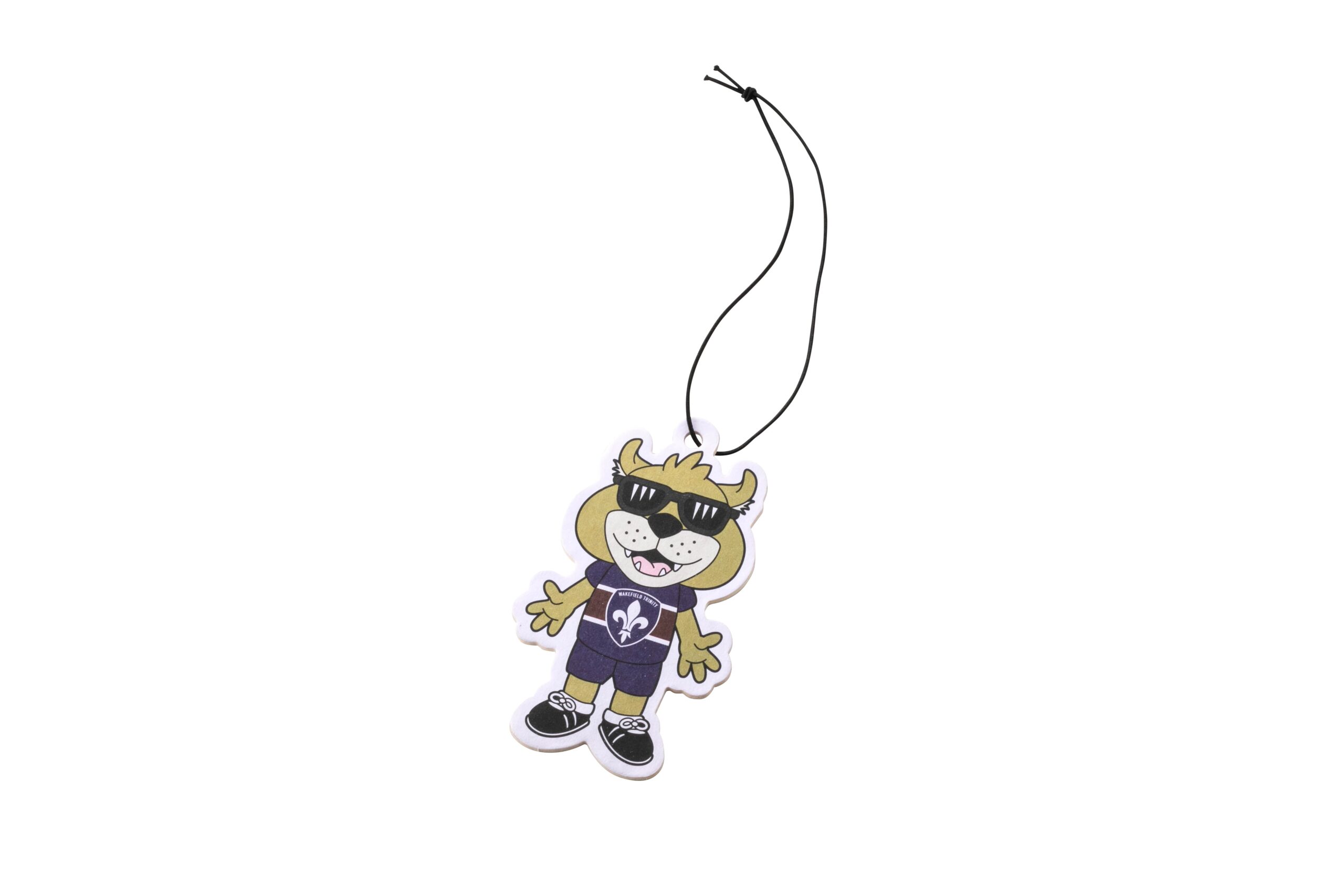 品　番　　org501
サイズ　　
材　質　　
印　刷　　
外　装　　個別PP袋入
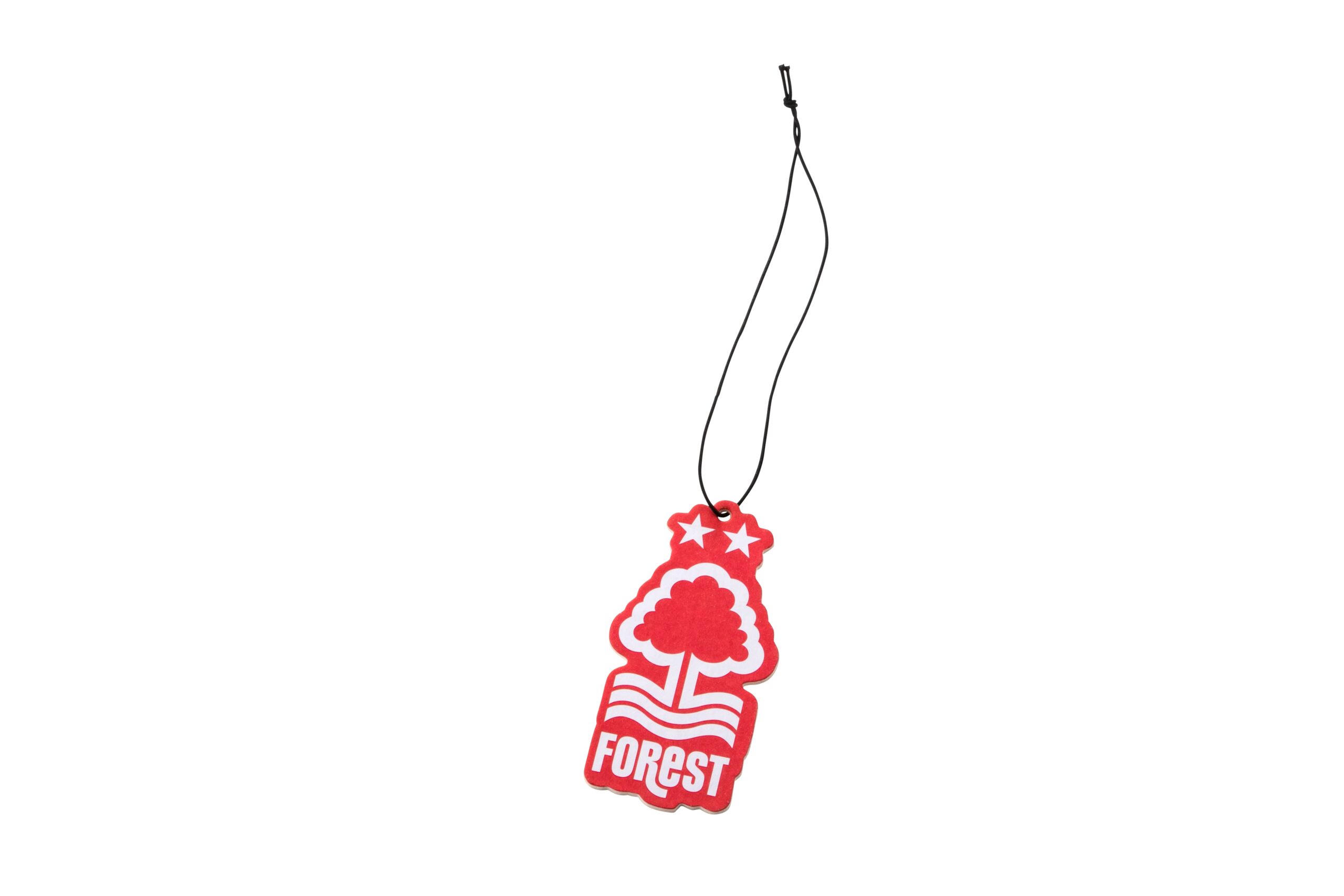 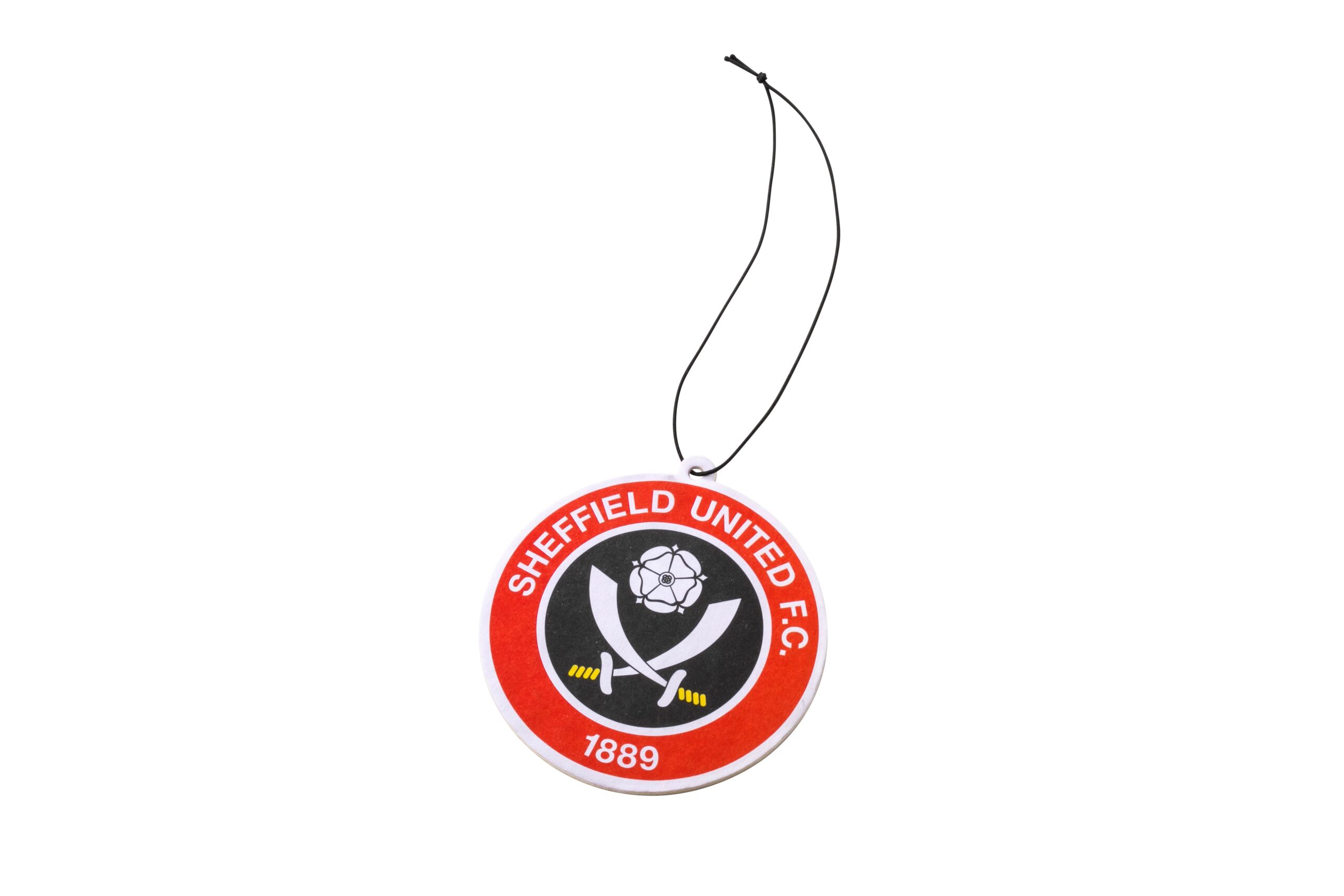 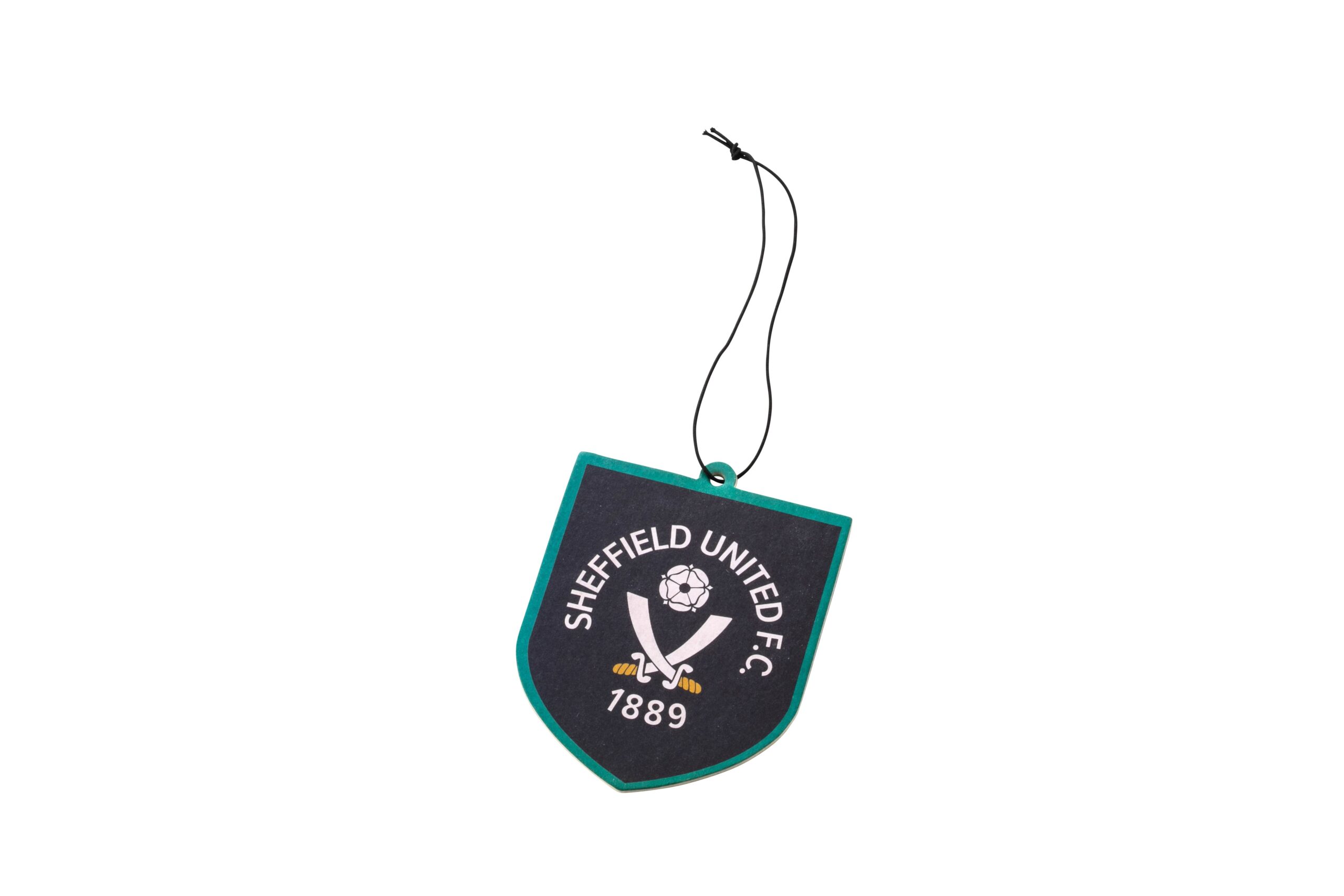 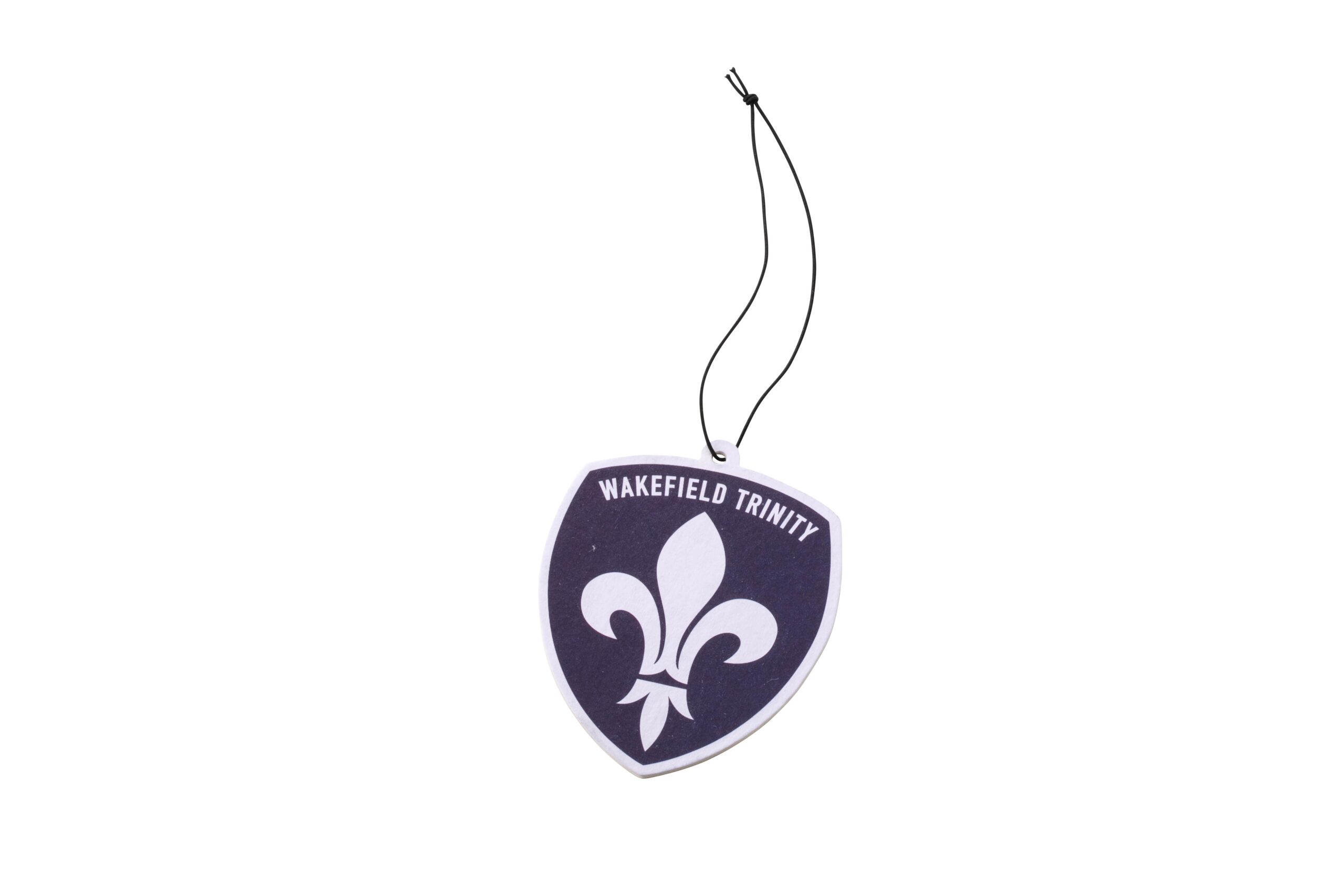 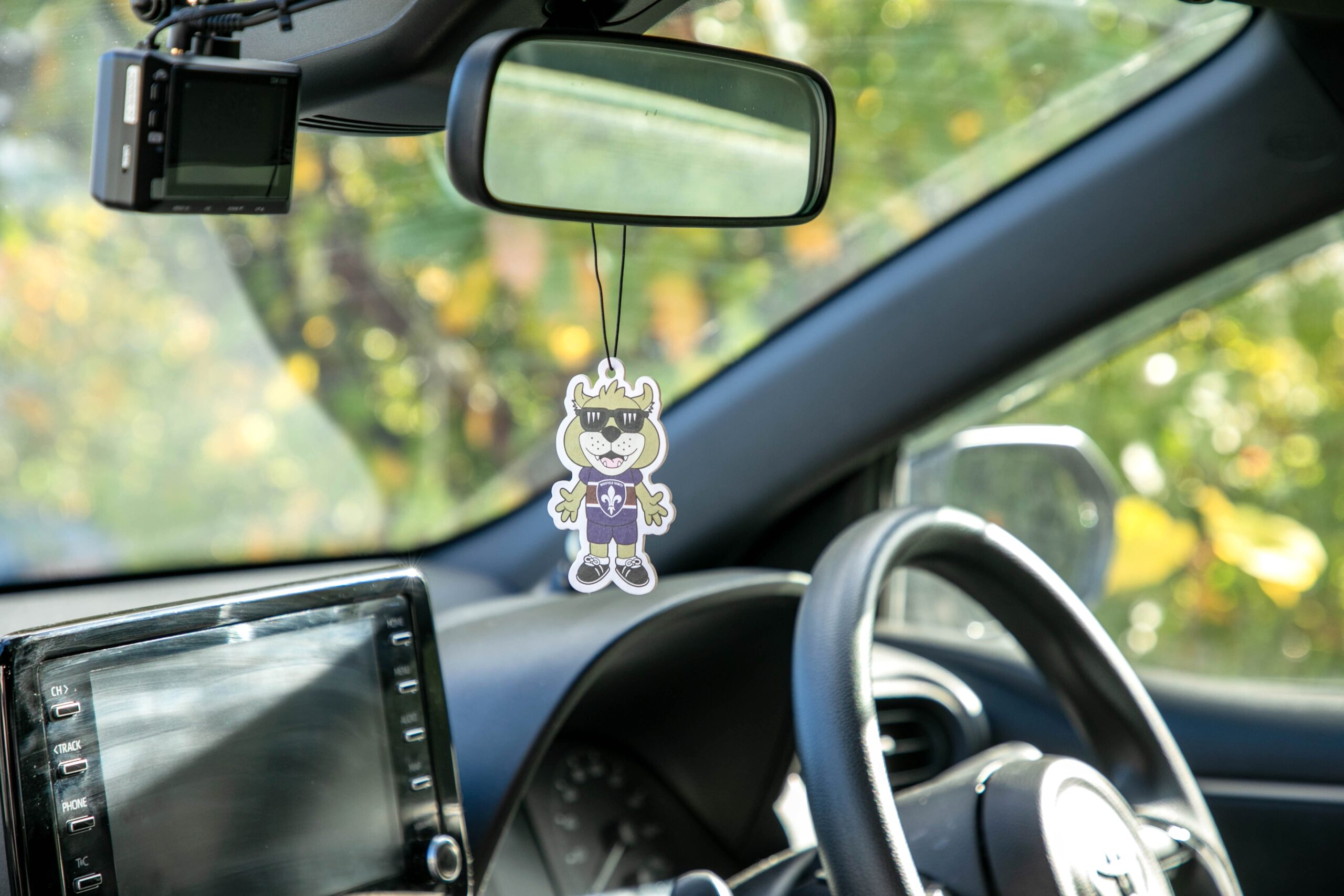 校了後約30日～